Dear Year 2…
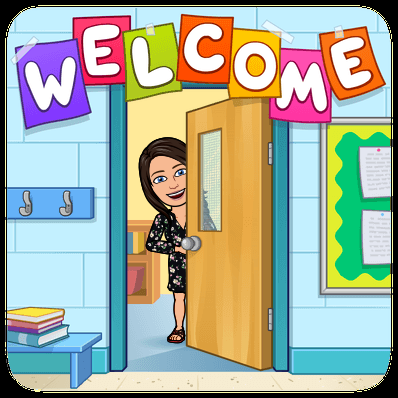 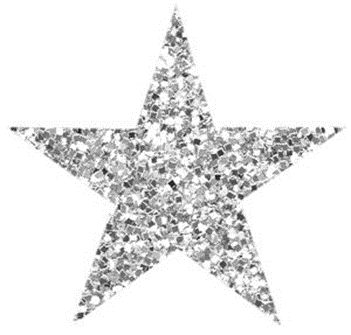 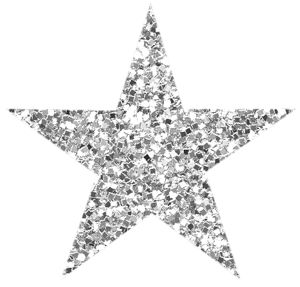 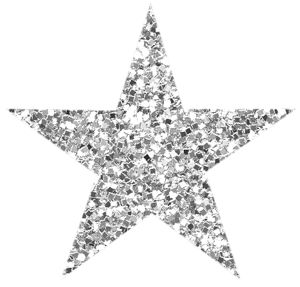 We have really enjoyed our zoom meetings and we are so proud of all your efforts and amazing hard work.  Thank you for being super stars.
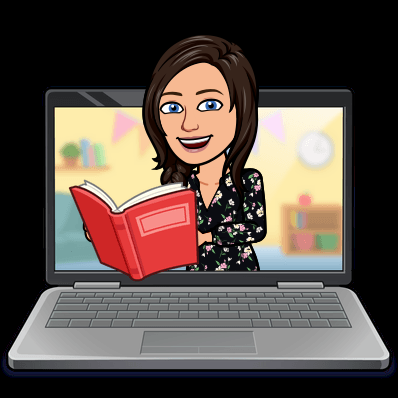 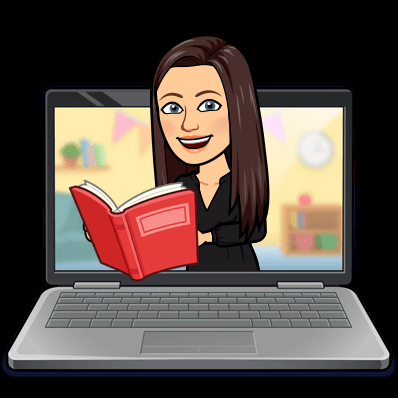 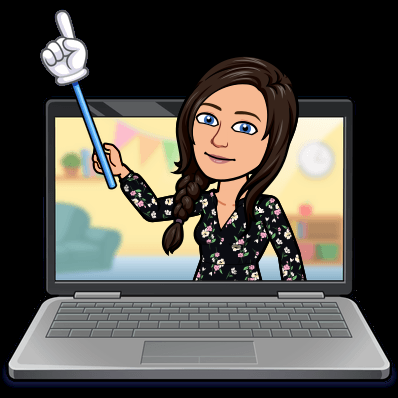 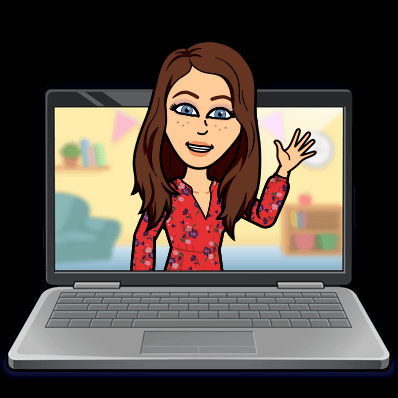 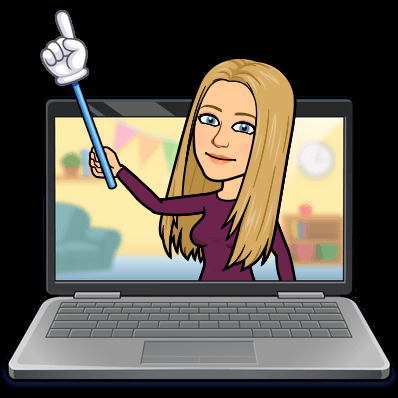 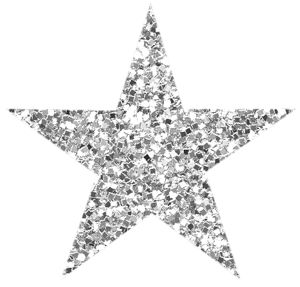 Our messages to all our wonderful children.And for your grown ups too, we truly appreciate                      and thank you for your dedication in your                           child’s Year 2 journey.
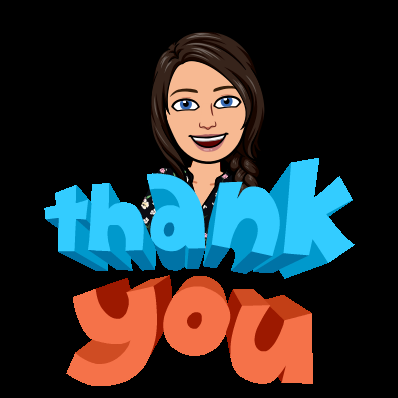 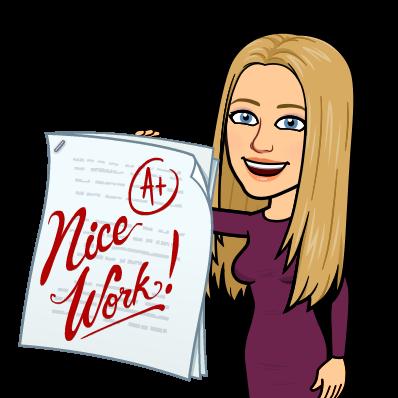 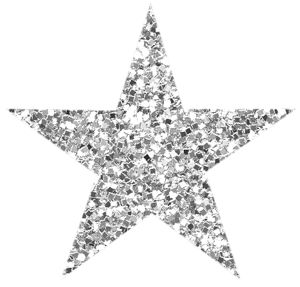 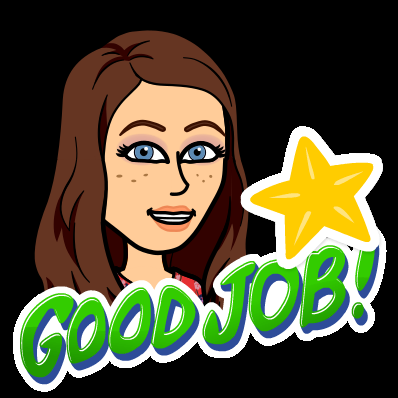 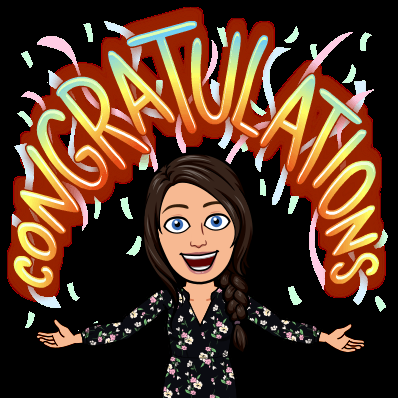 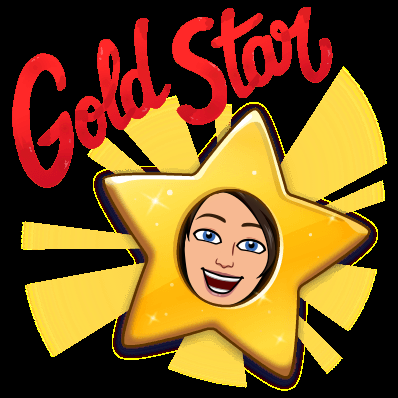 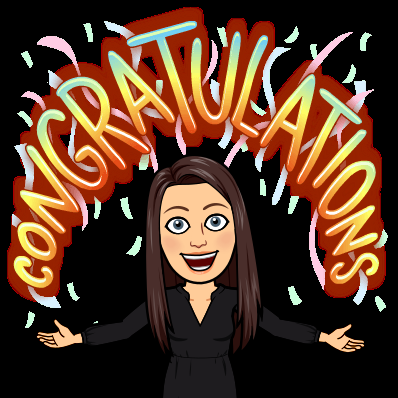 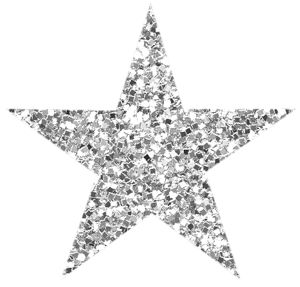 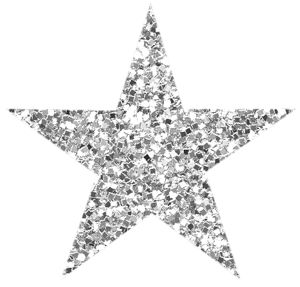 We are really looking forward to sharing more   experiences, learning, working, having fun and       seeing you all playing together again.
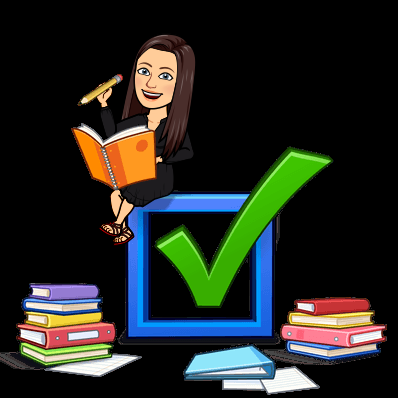 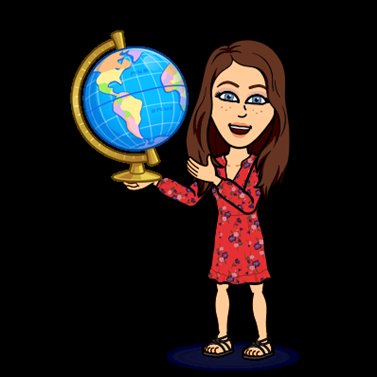 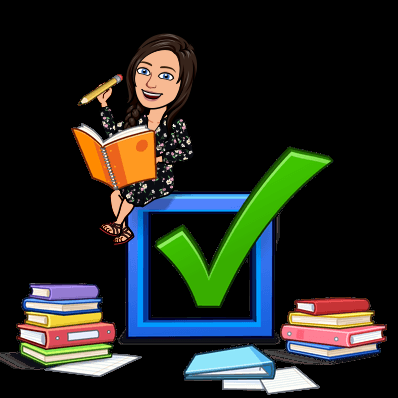 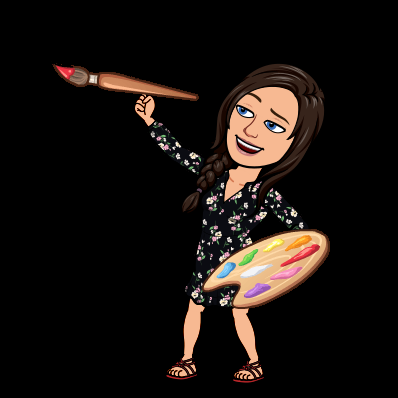 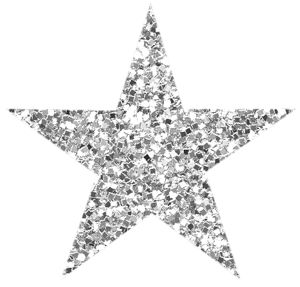 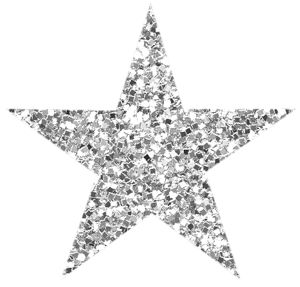 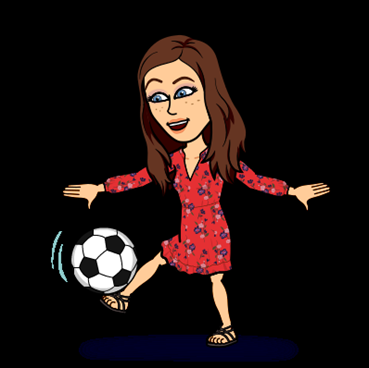 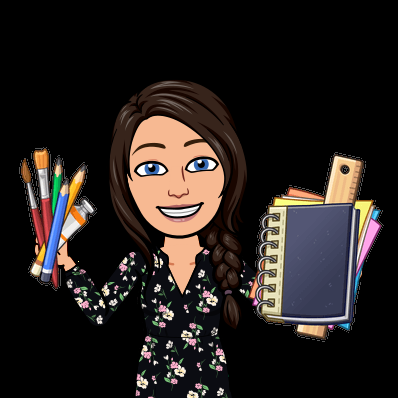 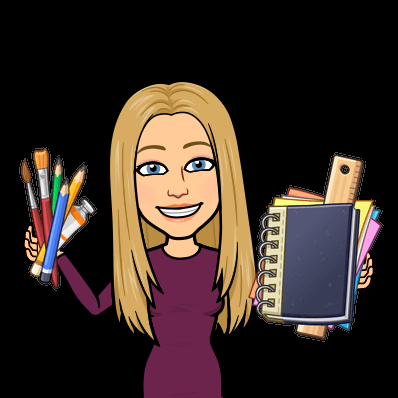 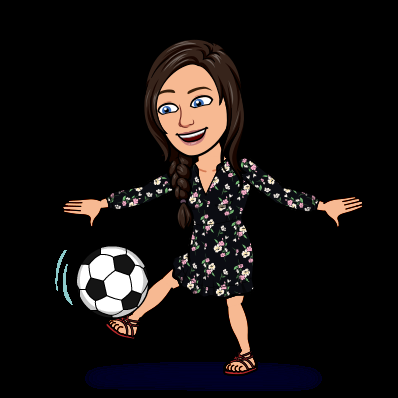 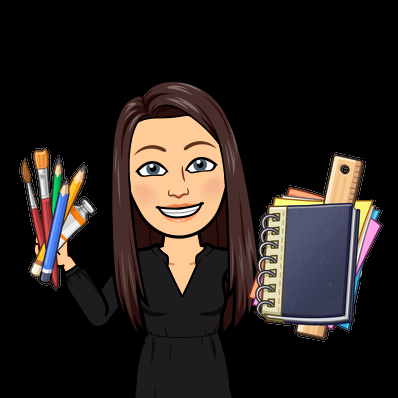 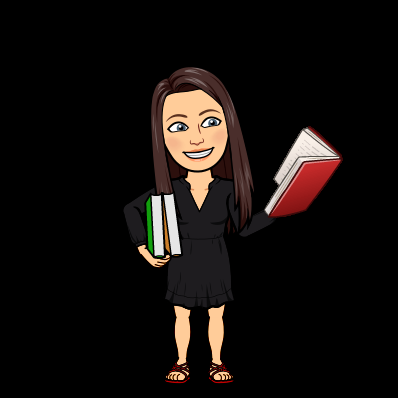 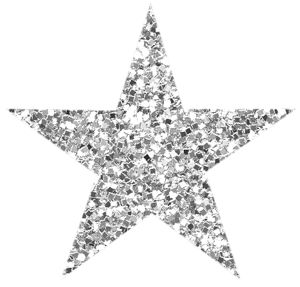 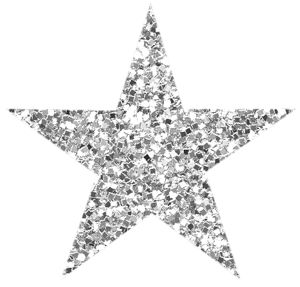 We are a year group who
Enjoys working together
Learning together
Cares for 
One another and always
Makes sure
Everyone feel important

Being superstars at home
Amazing us with how 
Clever you are and just
Keep being your excellent selves
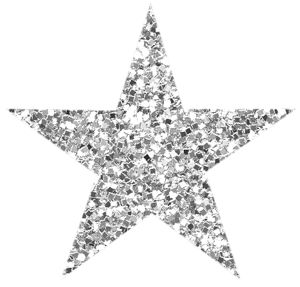 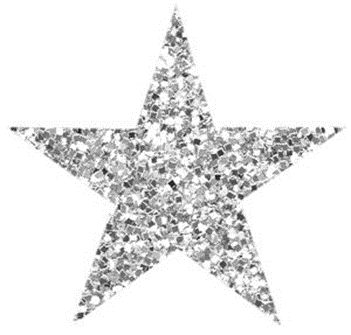 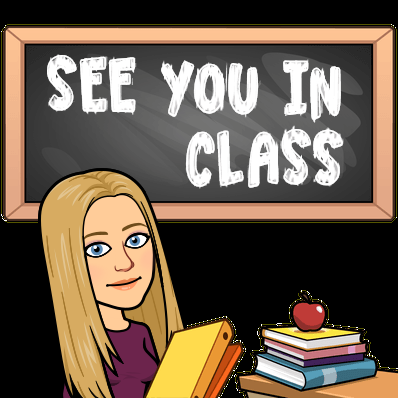 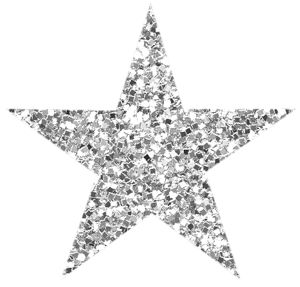 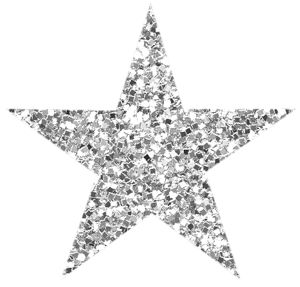